Konfiguration der Mitteilungen im eigenen Moodle-Account
Created 21.10.2016, hjs
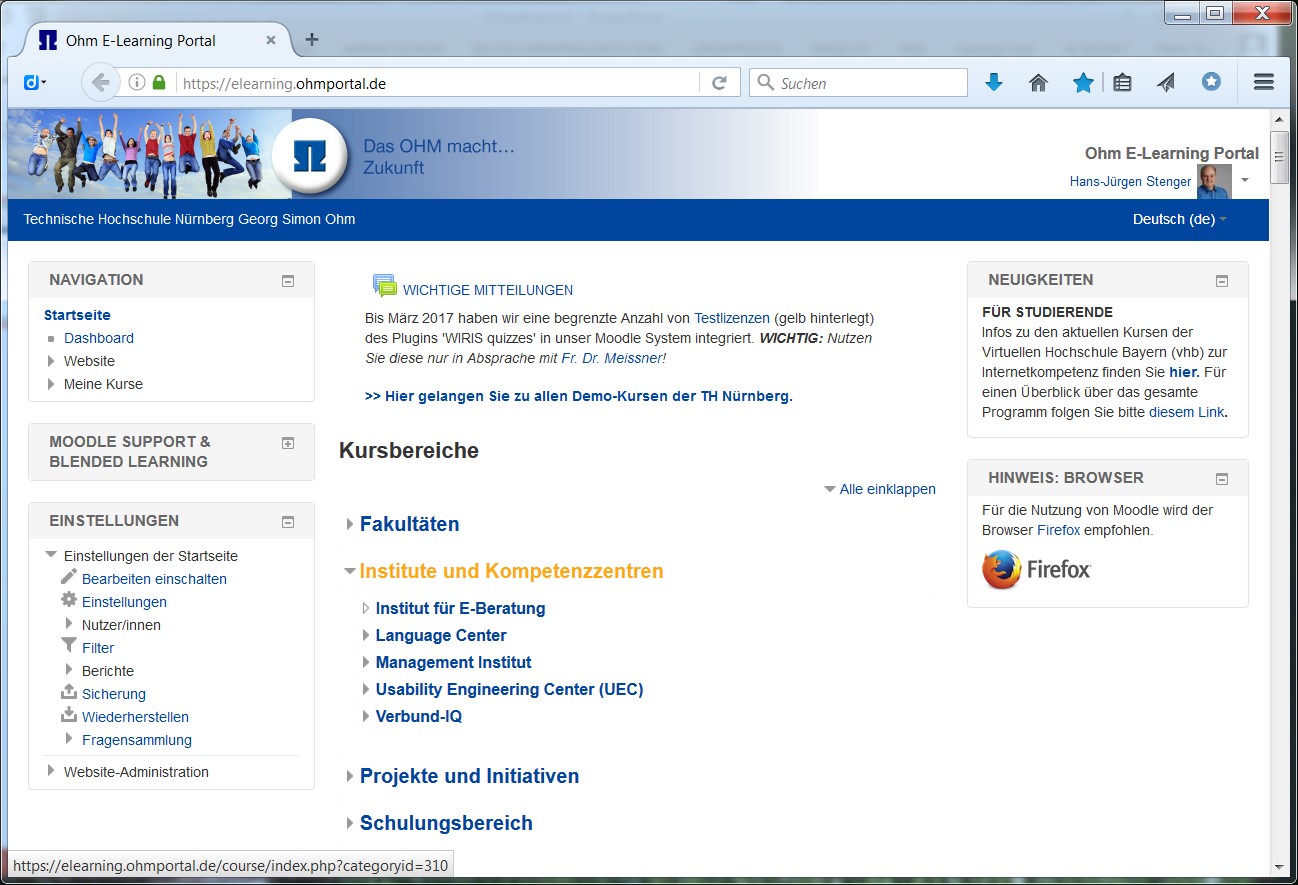 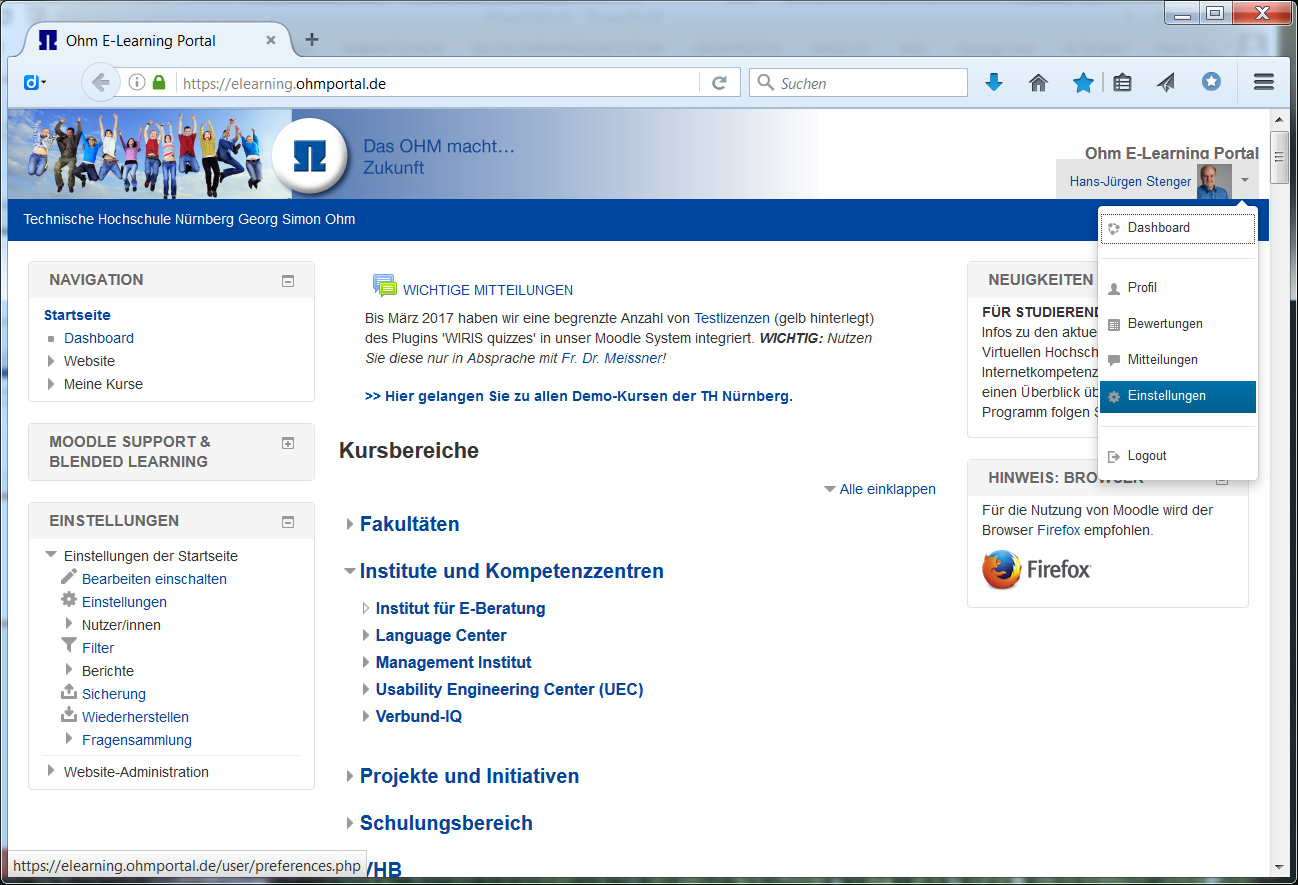 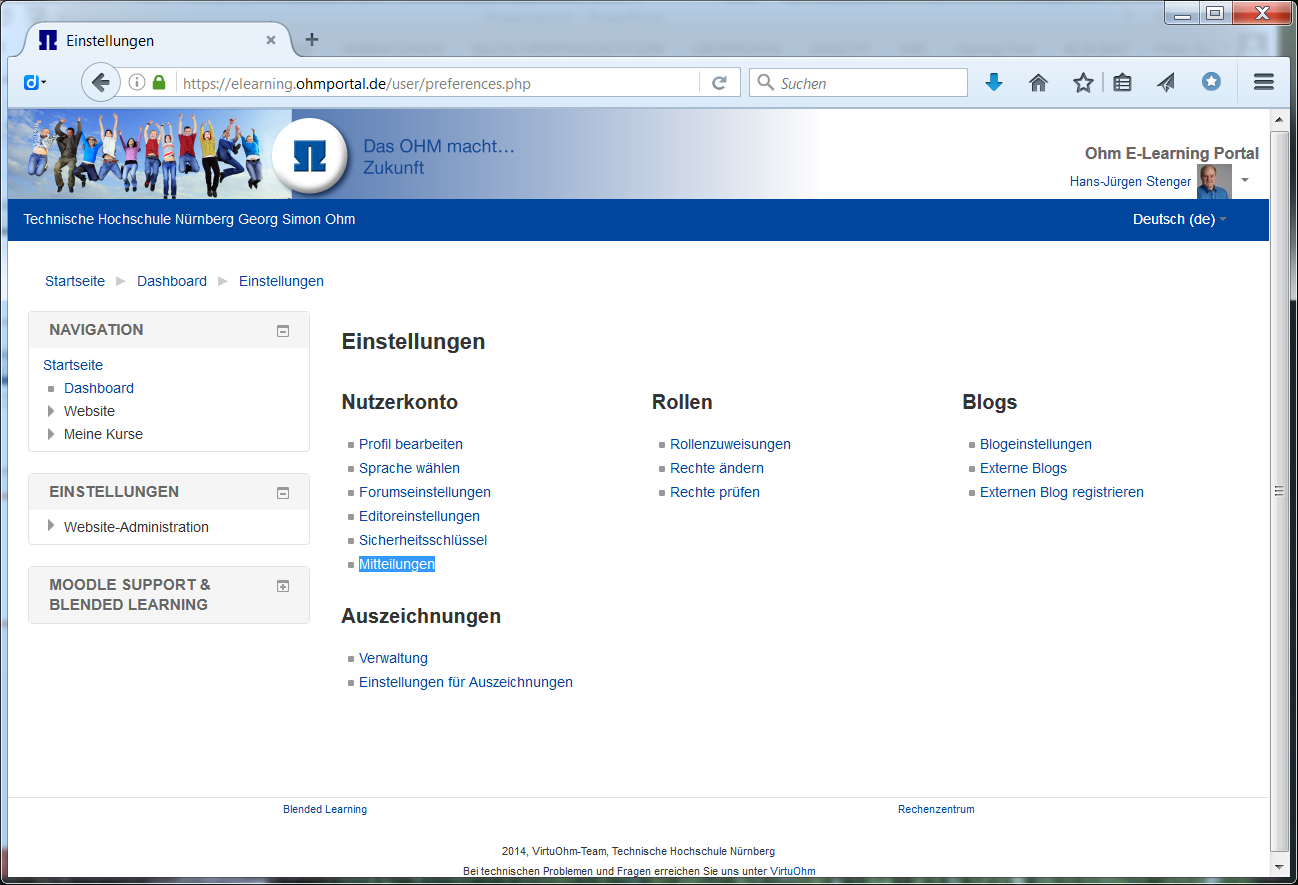 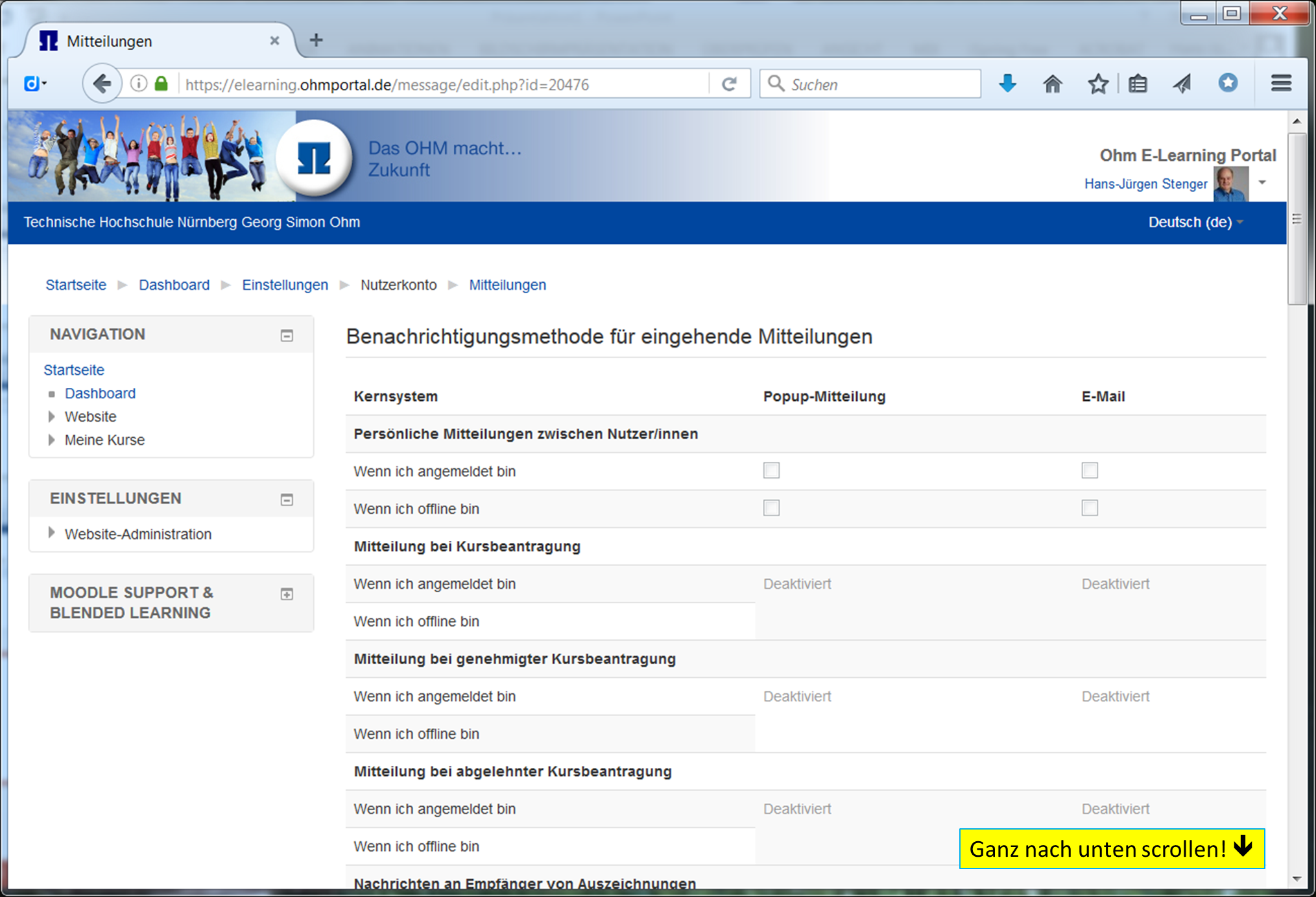 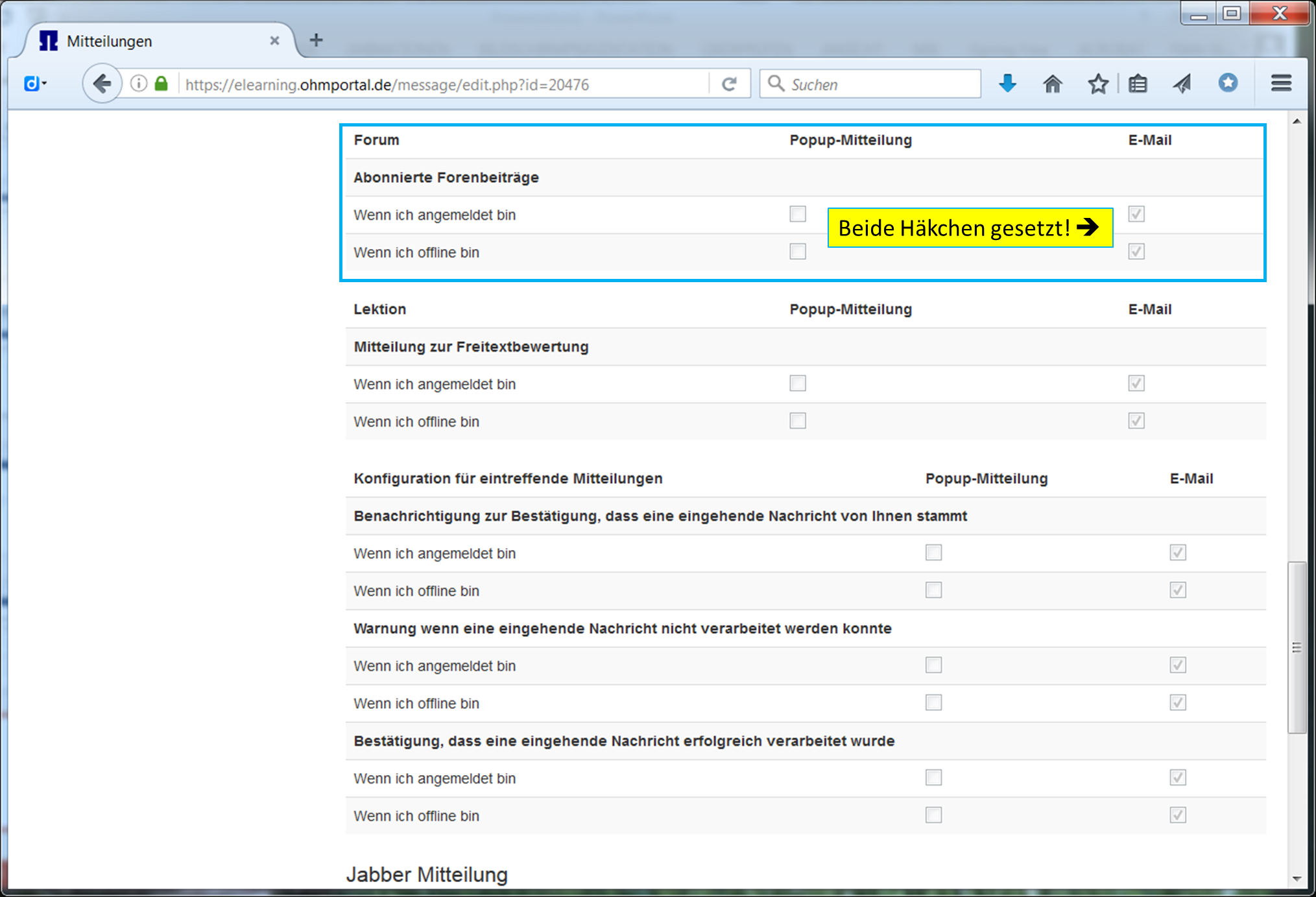 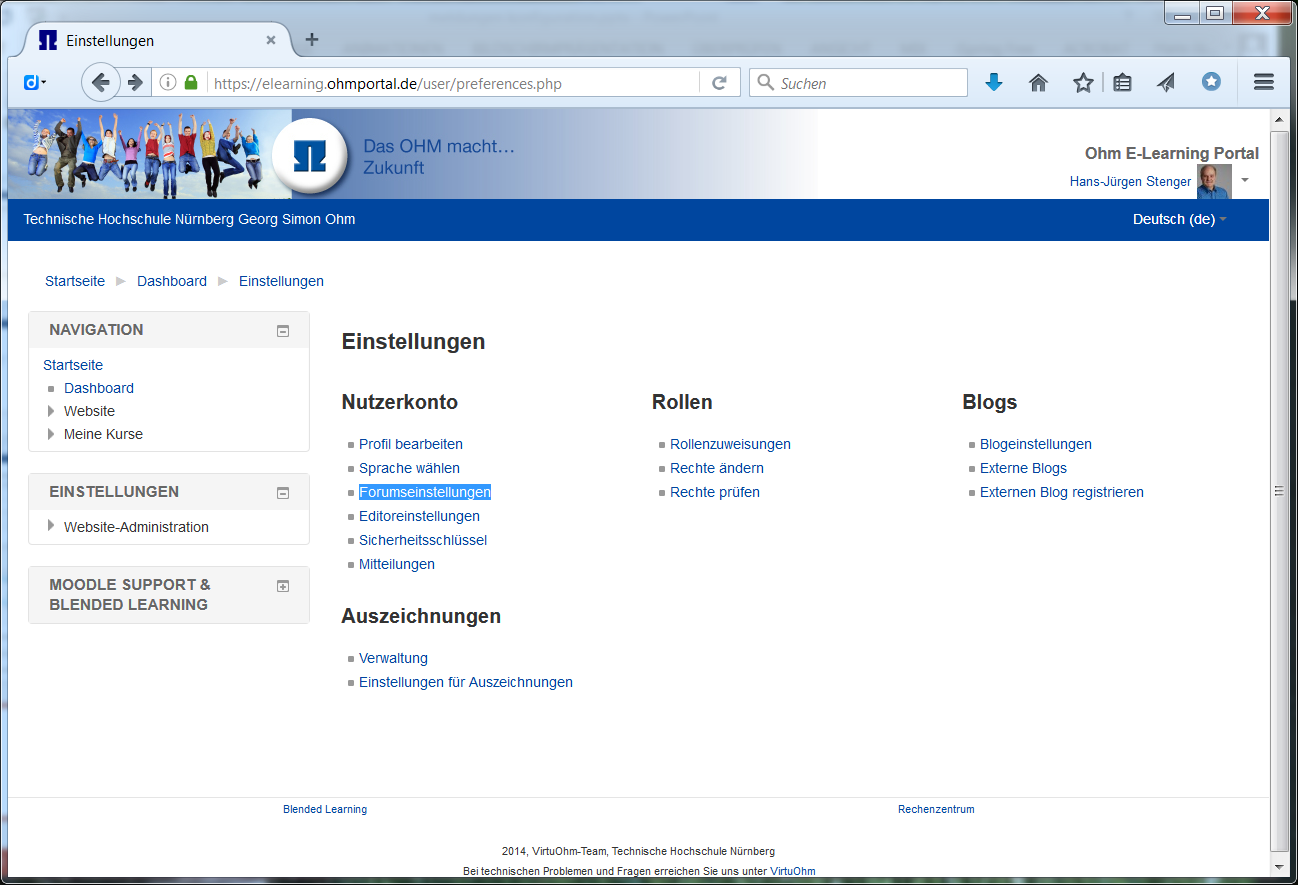 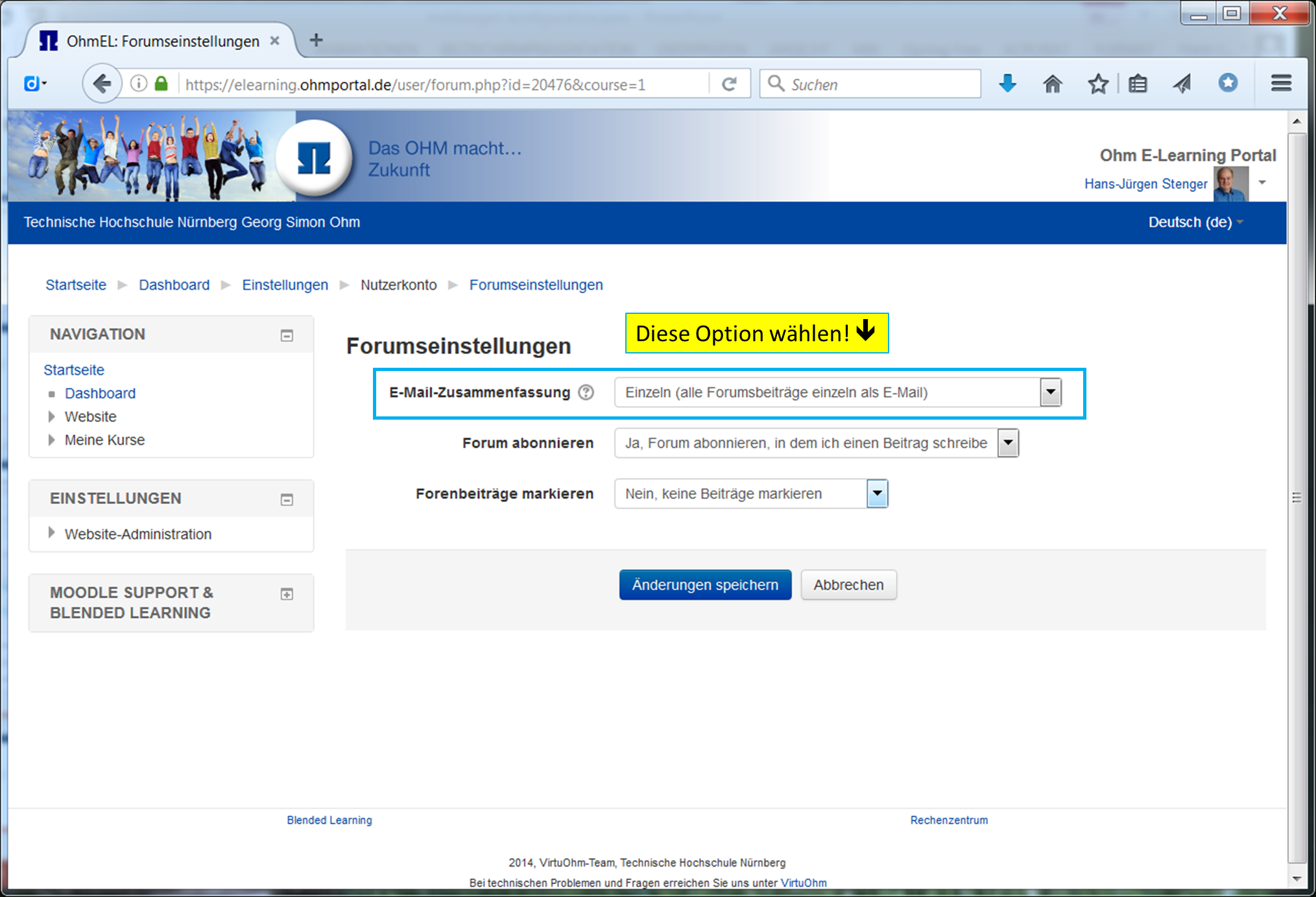 Und jetzt braucht man nur noch etwas Glück, dass es auch wirklich funktioniert …